CS239Parallel/Distributed Programming:Languages & Systems
Madan Musuvathi
 
Visiting Professor, UCLA 
Principal Researcher, Microsoft Research
What this course is about
“Big Data” computations
What this course is about
“Big Data” computations
big volume
- petabytes or more
big velocity
- generated at fast speeds
- sensor data, gaming, stock trading, …
big variety
- relational data, excel sheets, text, web pages, logs
What this course is about
“Big Data”
big volume, velocity, variety
computations
- simple analytics (filter, project, join, aggregate)
- complex math operations (machine learning, clustering,…)
- temporal analysis (customer behavior, debugging, …) 
- domain-specific (genomics, astronomy, …)
This course is also about Parallel Programming
programming abstractions
runtimes
applications
Be prepared to learn about multiple disciplines
Course logistics
read papers in a broad set of topics
delve deep and present one topic of choice
do a course project on a topic of choice
Schedule*
* Schedule subject to change
Expected outcomes of the course
breadth of understanding in this broad area
learn to survey relevant literature in a new topic 
learn to present/teach research ideas

“stretch” outcomes:
- identify a new research direction
- solve an interesting open problem
What I expect from you
please read the papers before class
1-2 hours per class
pop-quiz with probability 0.5
actively participate in the class discussions
we learn from each other
pick a paper to present 
learn related work and read some related papers 
teach what you have learnt to the class
plan on 12+ hours of work for your presentation
distribute work throughout the quarter
Course Project
plan on 40+ hours
flexible wrt topics
single or in groups of 2
examples
- comprehensive literature survey in an area, identify an open problem, and a method of attack
- solve a research problem
- build a system that solves an interesting problem
email me your project choice, and get my approval
Grading
50% - course project
25% - class presentation
15% - pop quizzes
10% - class participation
Immediate asks
email me a preference order of the papers you want to present
I will assign the papers in the order of emails starting 12pm today. 
madanm@ucla.edu

decide on the project and let me know by Apr 11
Office hours
by appointment only.
in person on Mon & Wed, Skype on other days 
feel free to use me as a resource as much as possible
(I will push back if necessary!)
Lecture 1
Introduction
Data processing requires parallelism
Reading 1 TB of data
in parallel
sequentially
100 MBps
100 MBps
100 MBps
100 MBps
1
1
2
1000
…
10 secs
2.8 hrs
Simple Web Applications
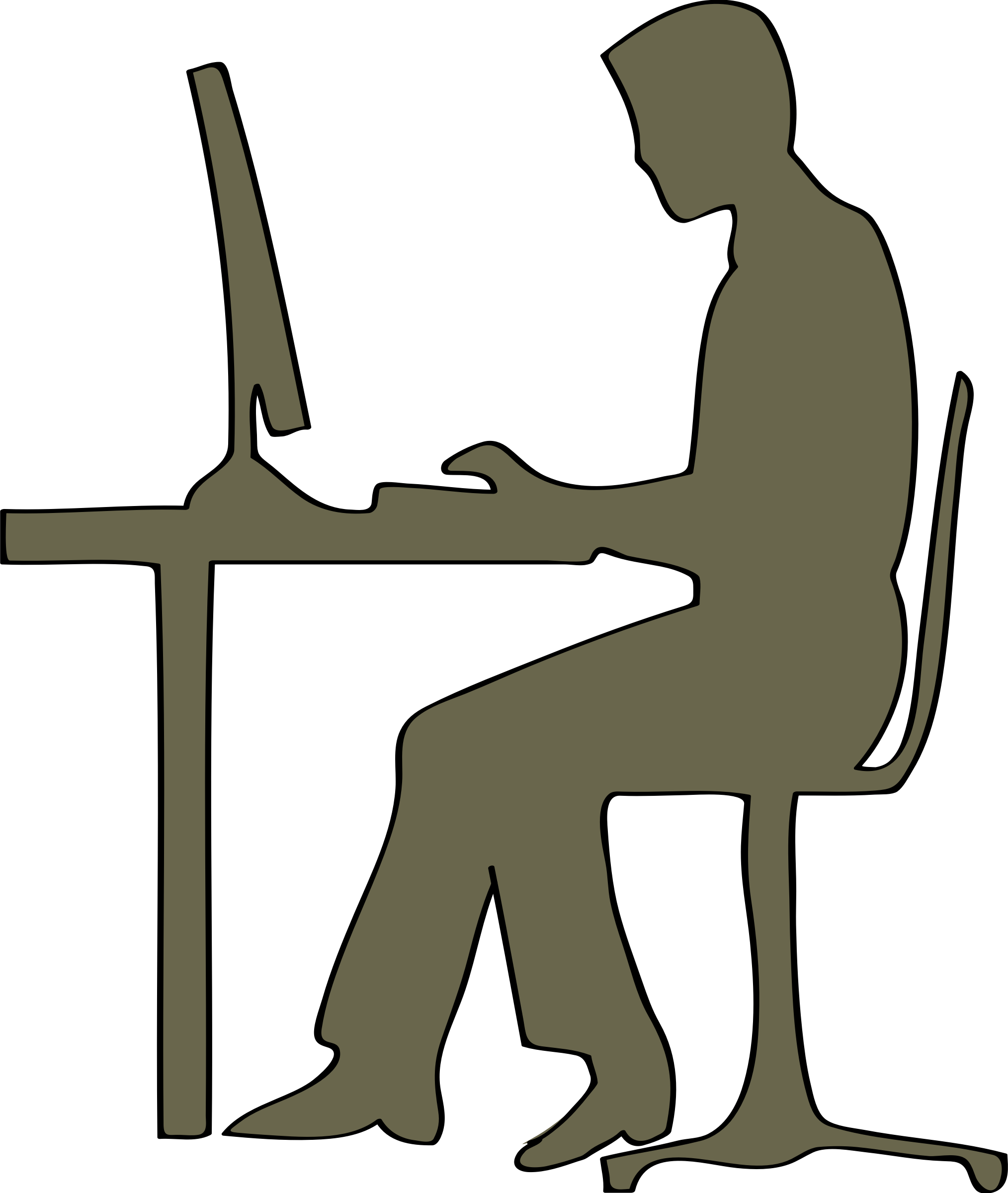 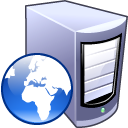 Web Servers
DB Server
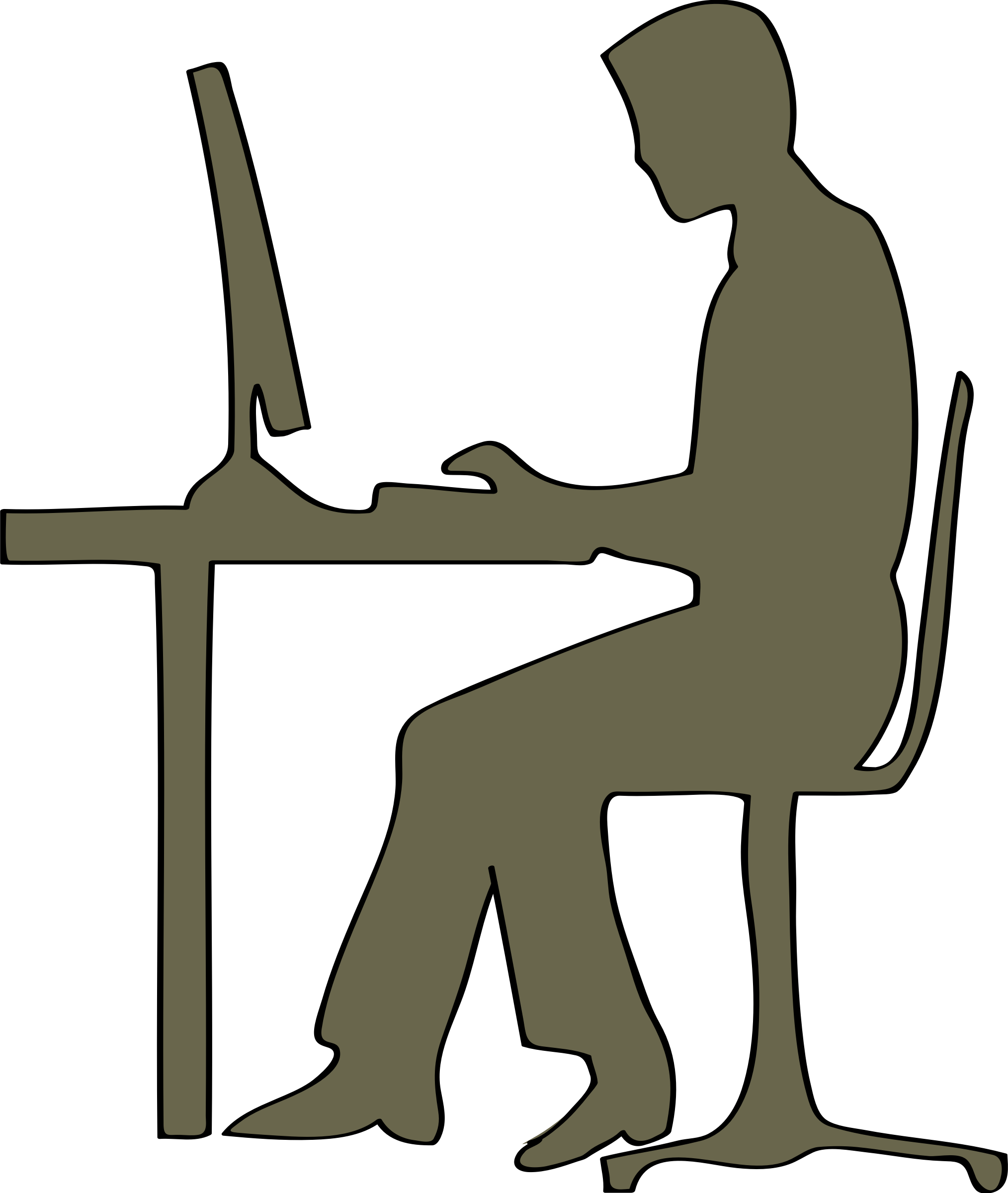 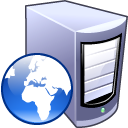 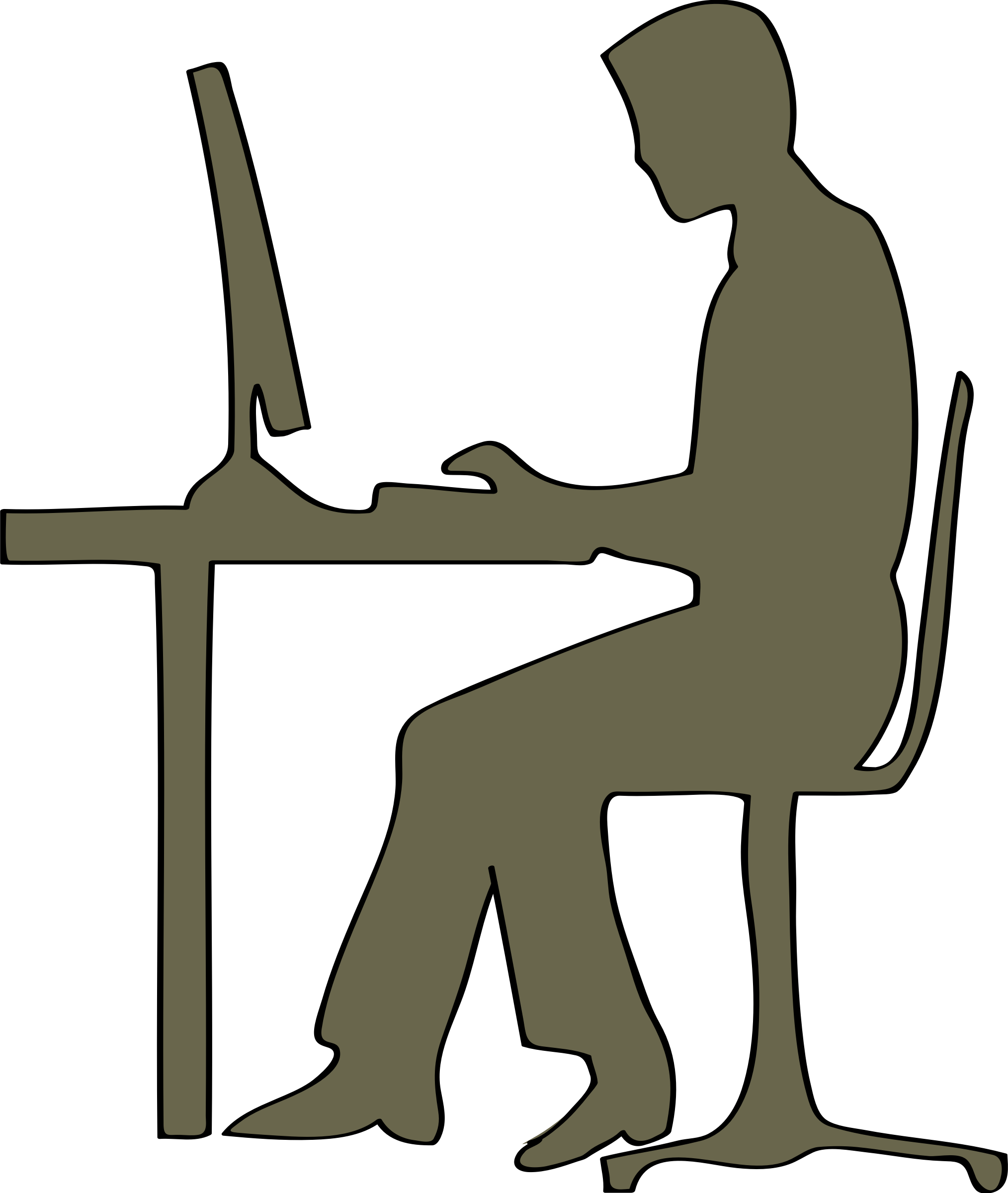 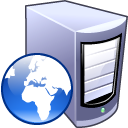 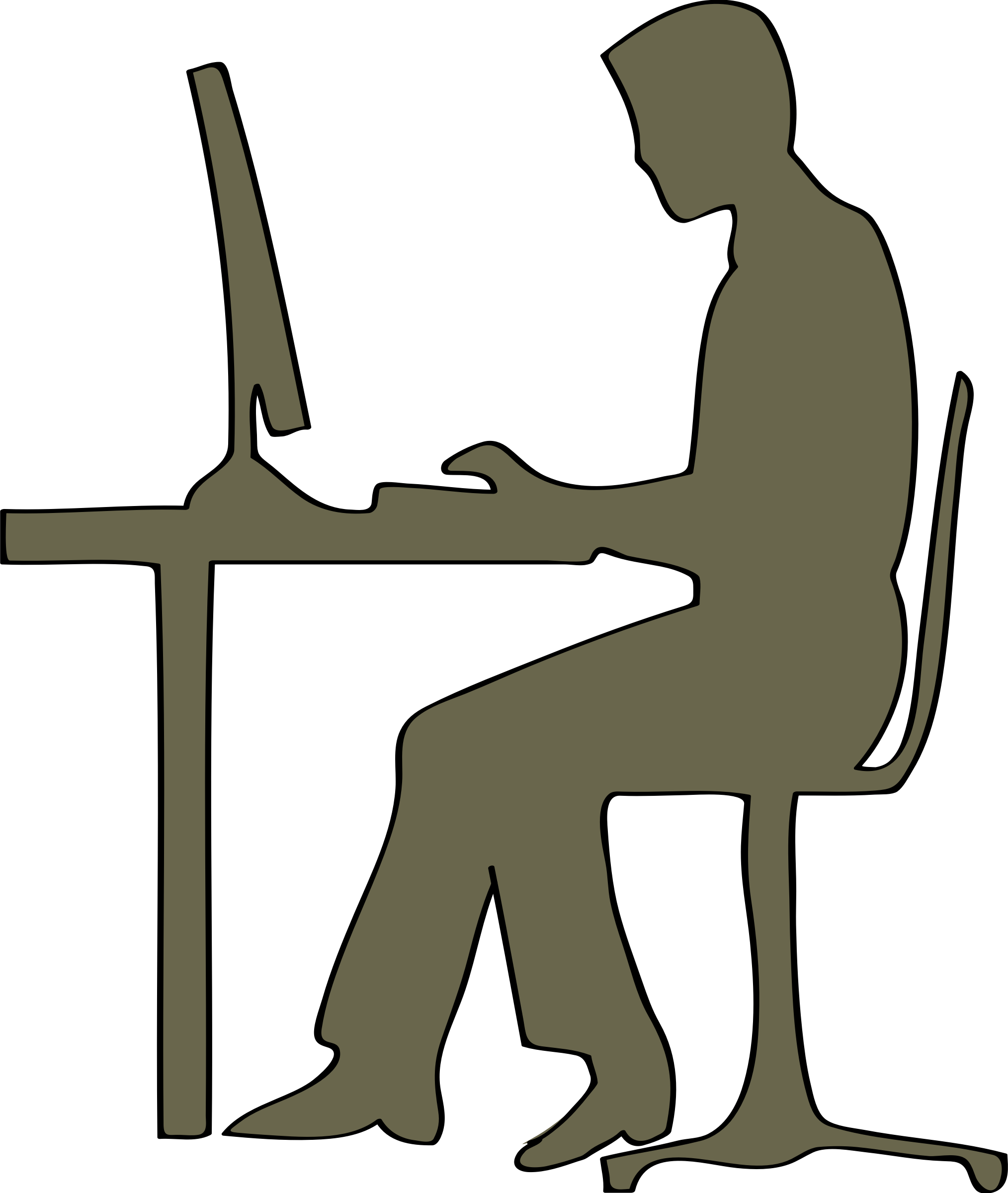 How to scale this?
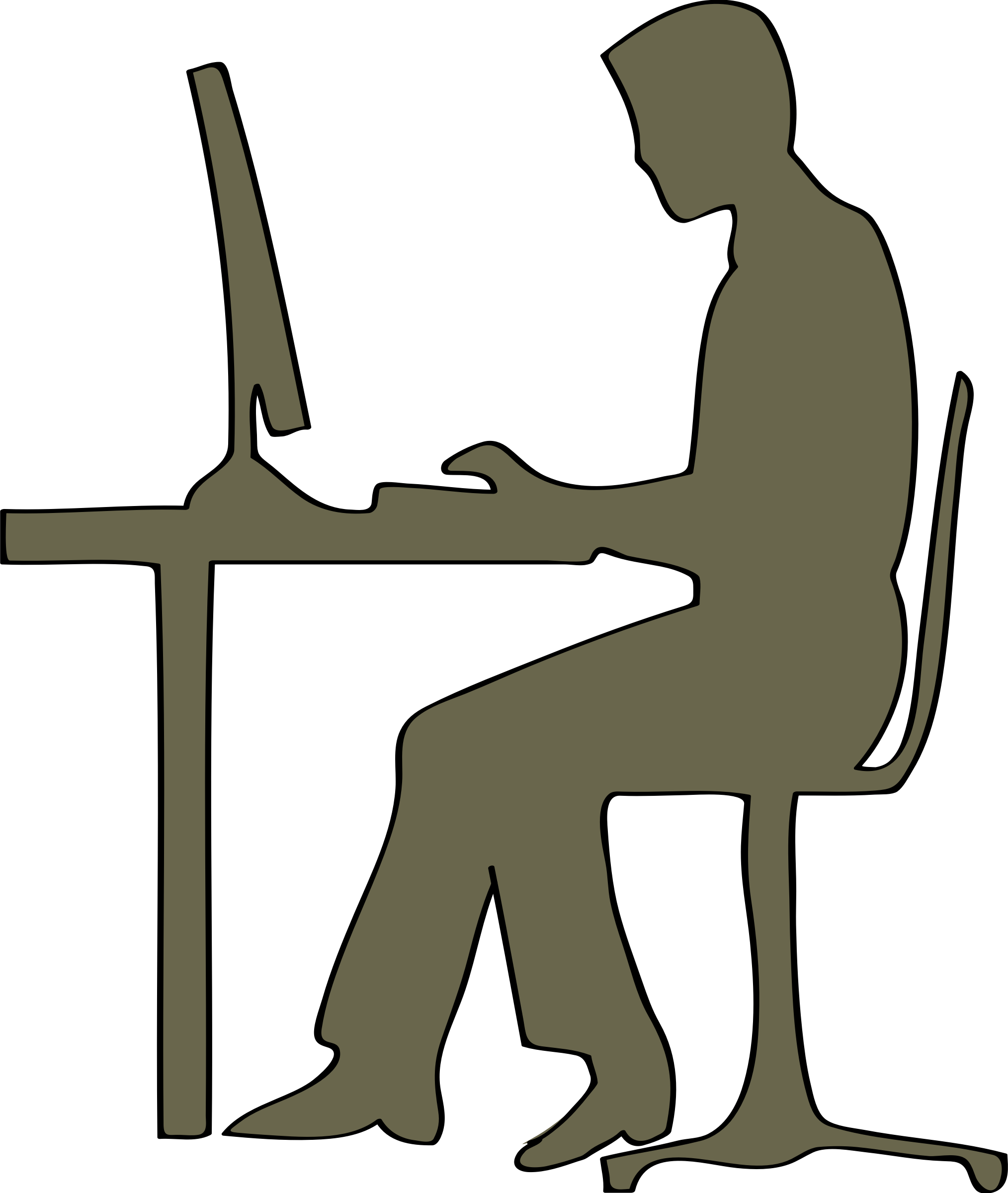 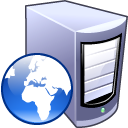 Web Servers
DB Server
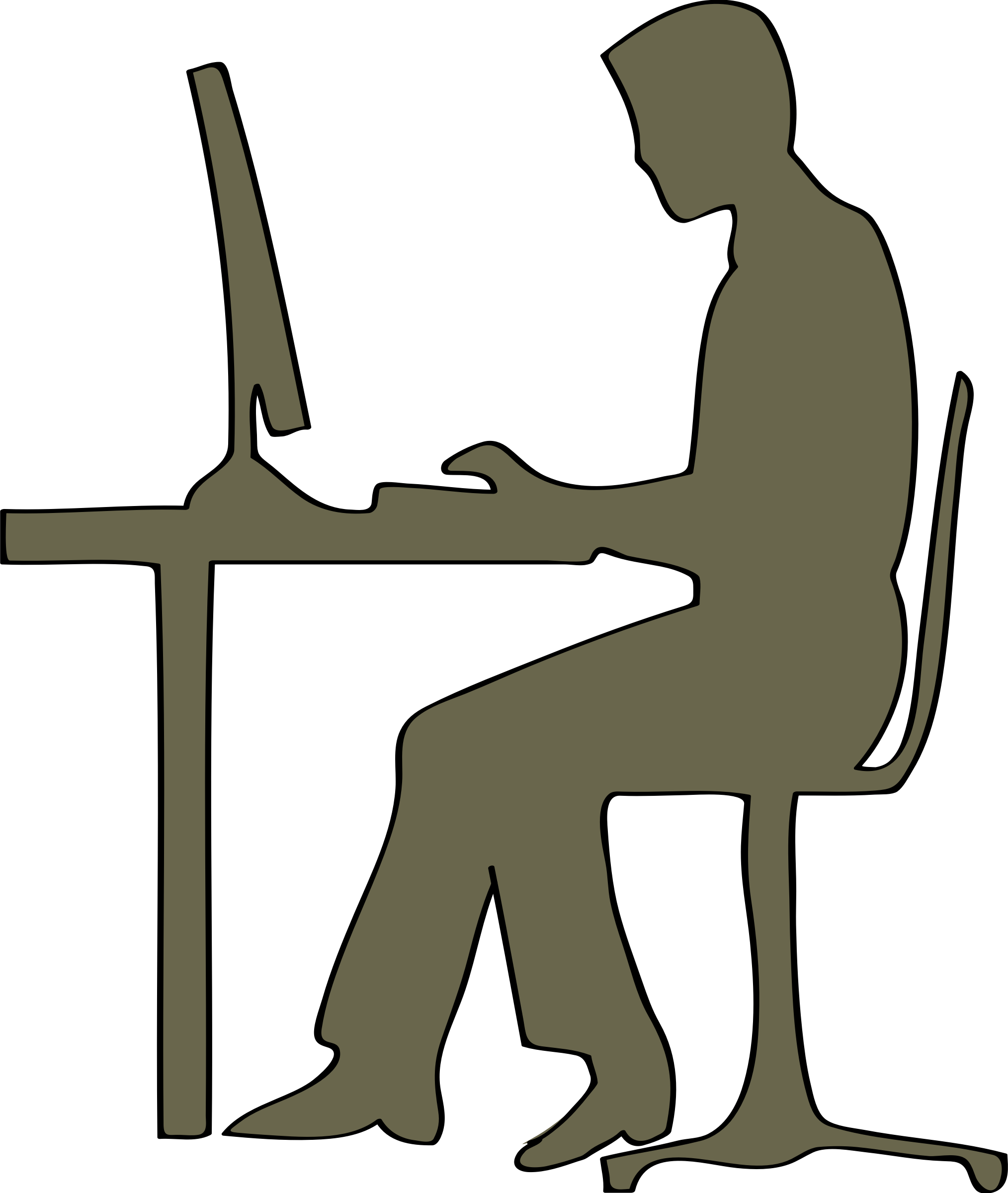 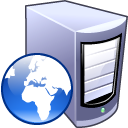 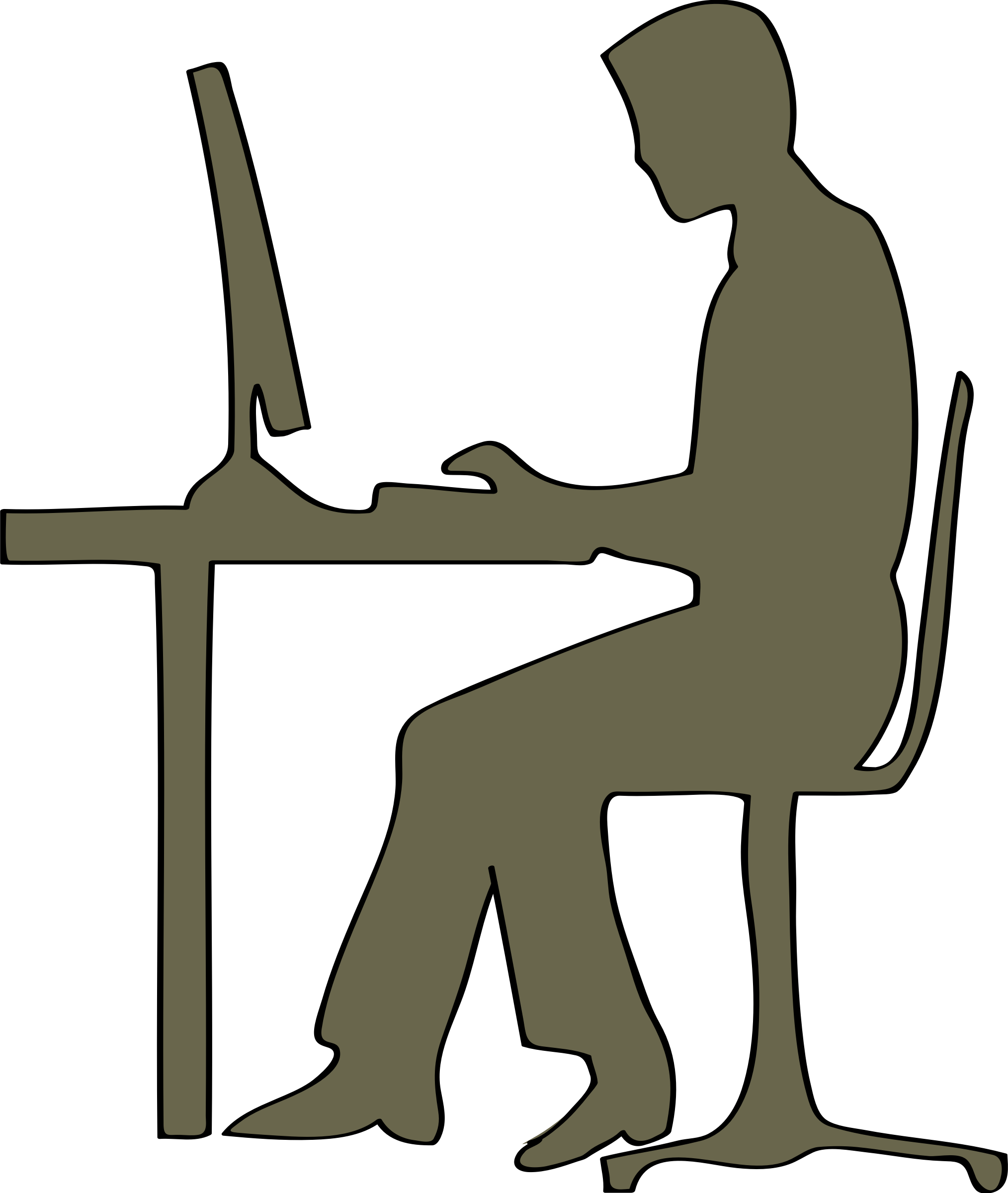 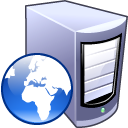 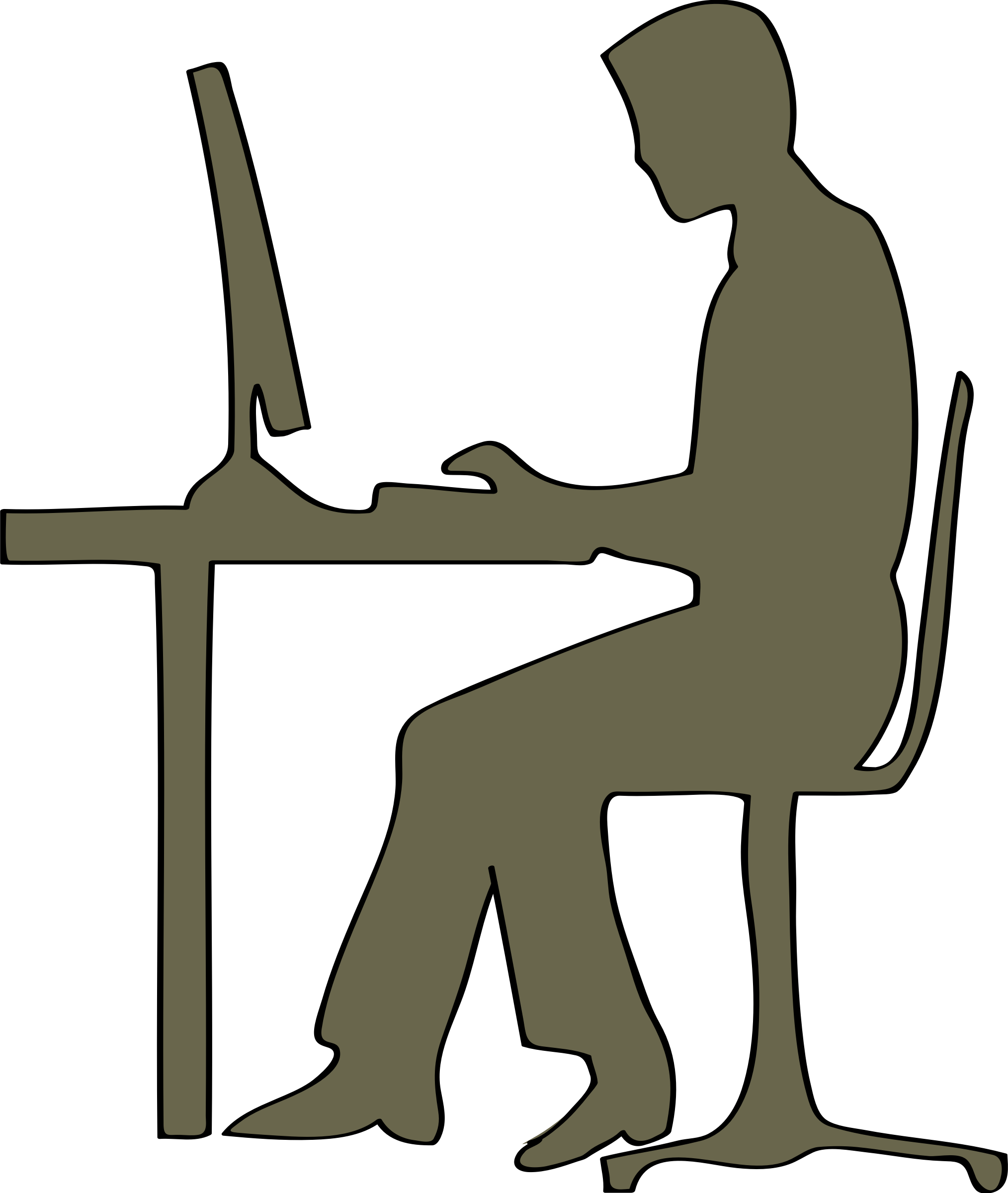 Scale Up vs Scale Out
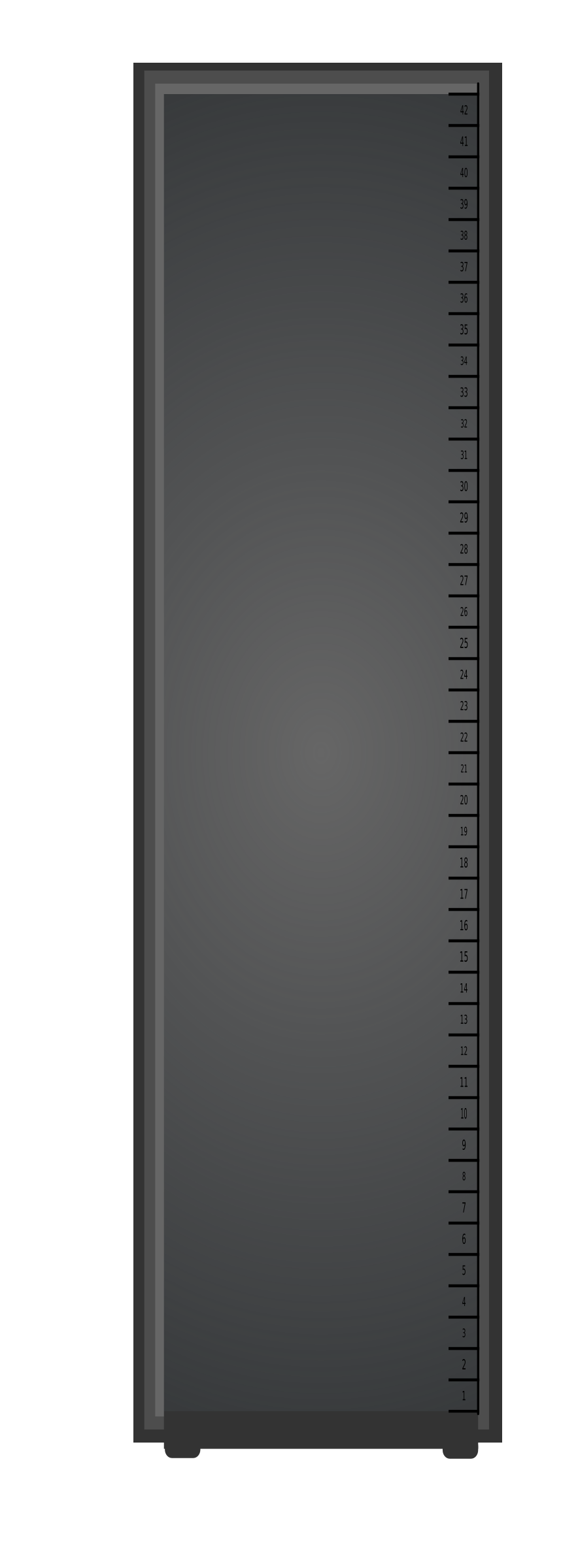 Scale Up
Scale Up vs Scale Out
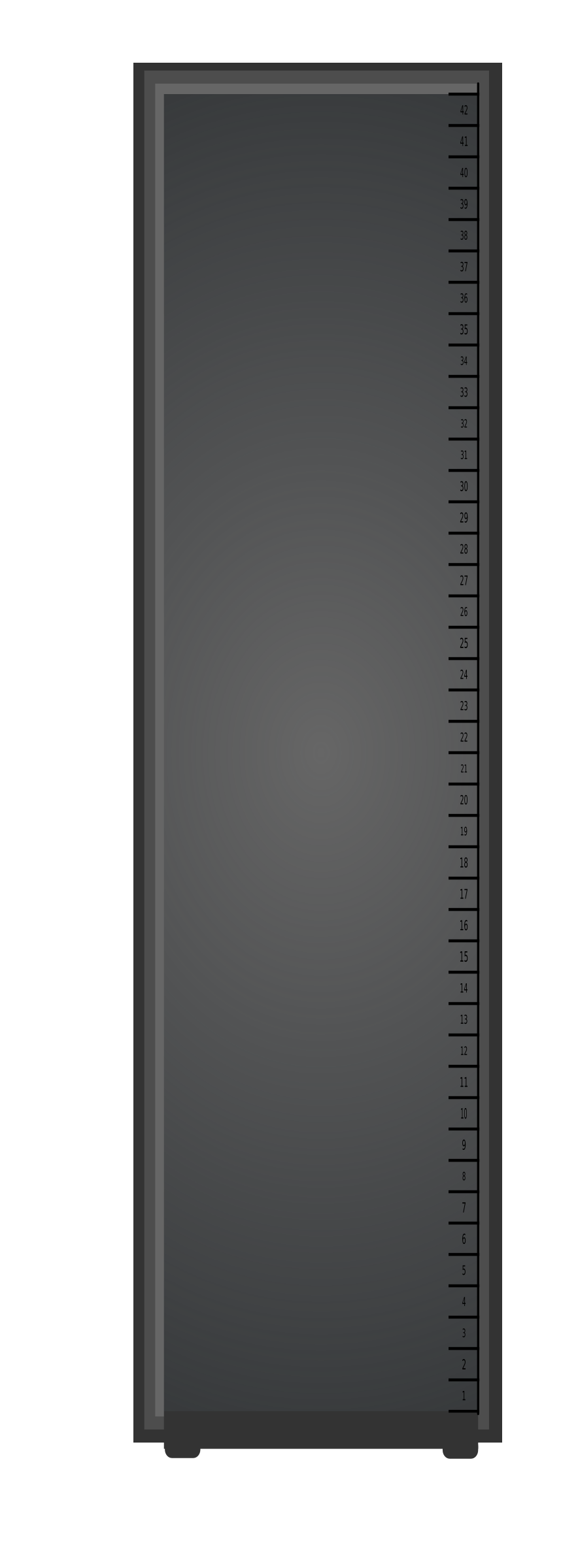 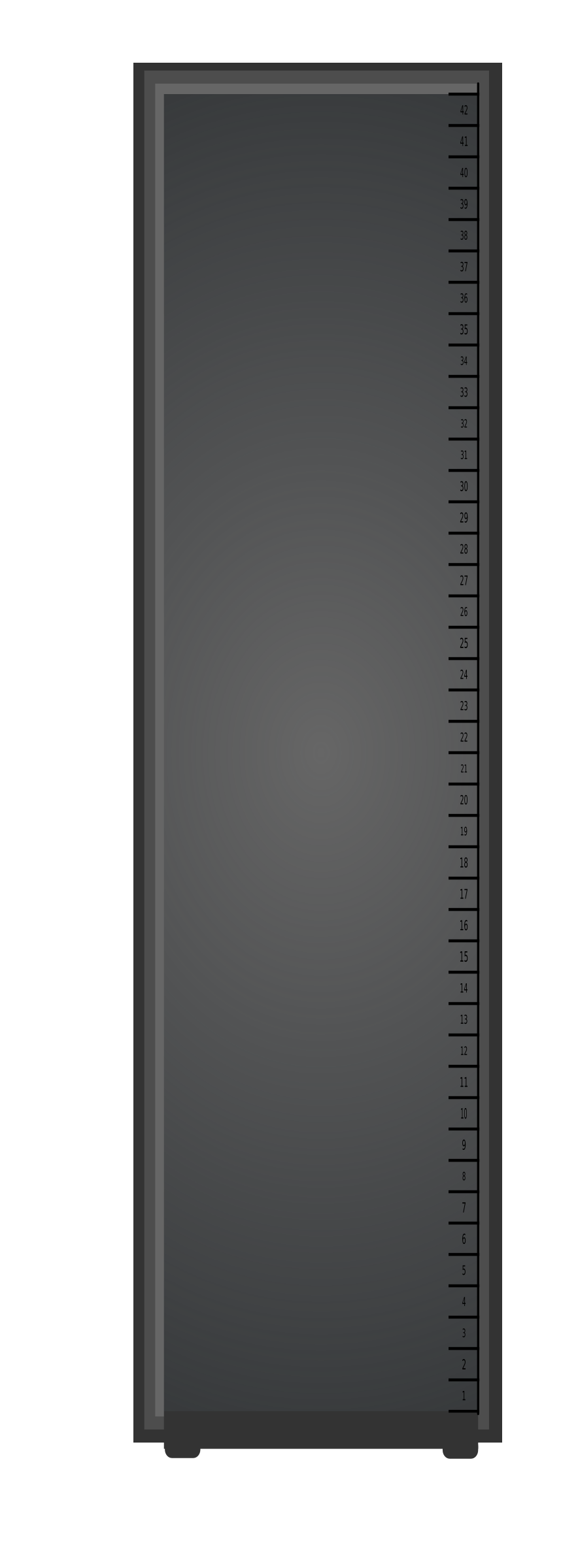 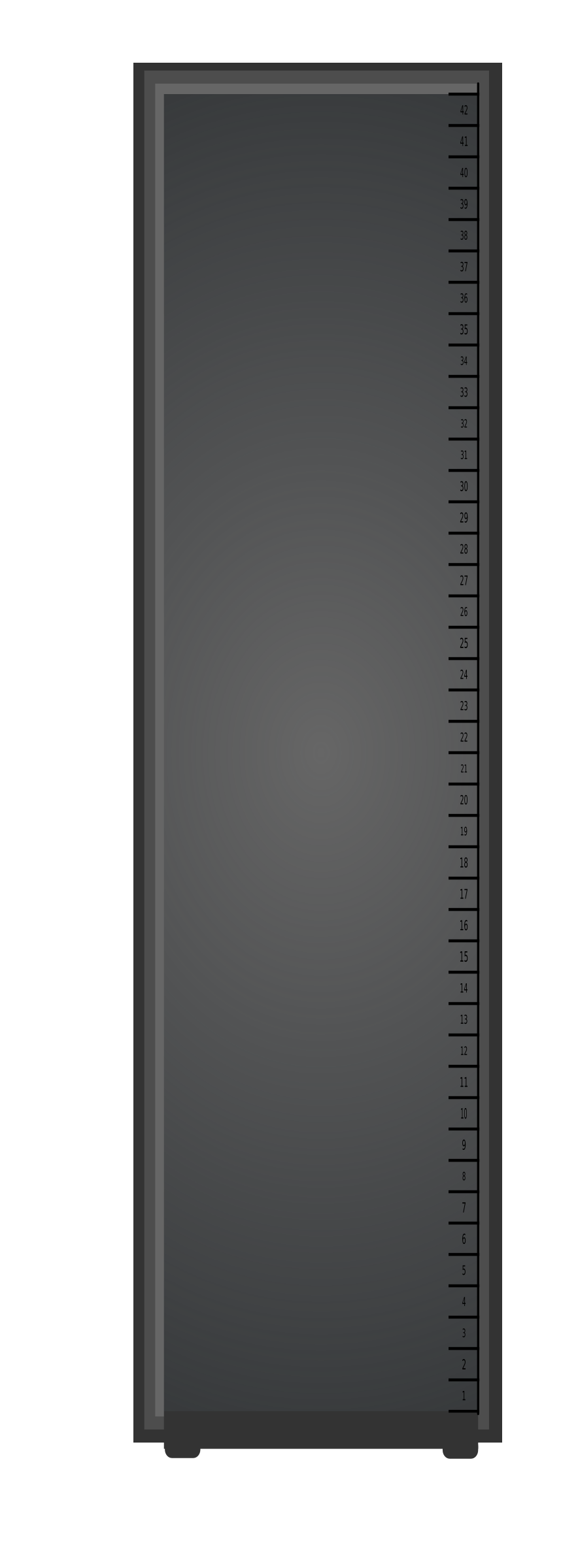 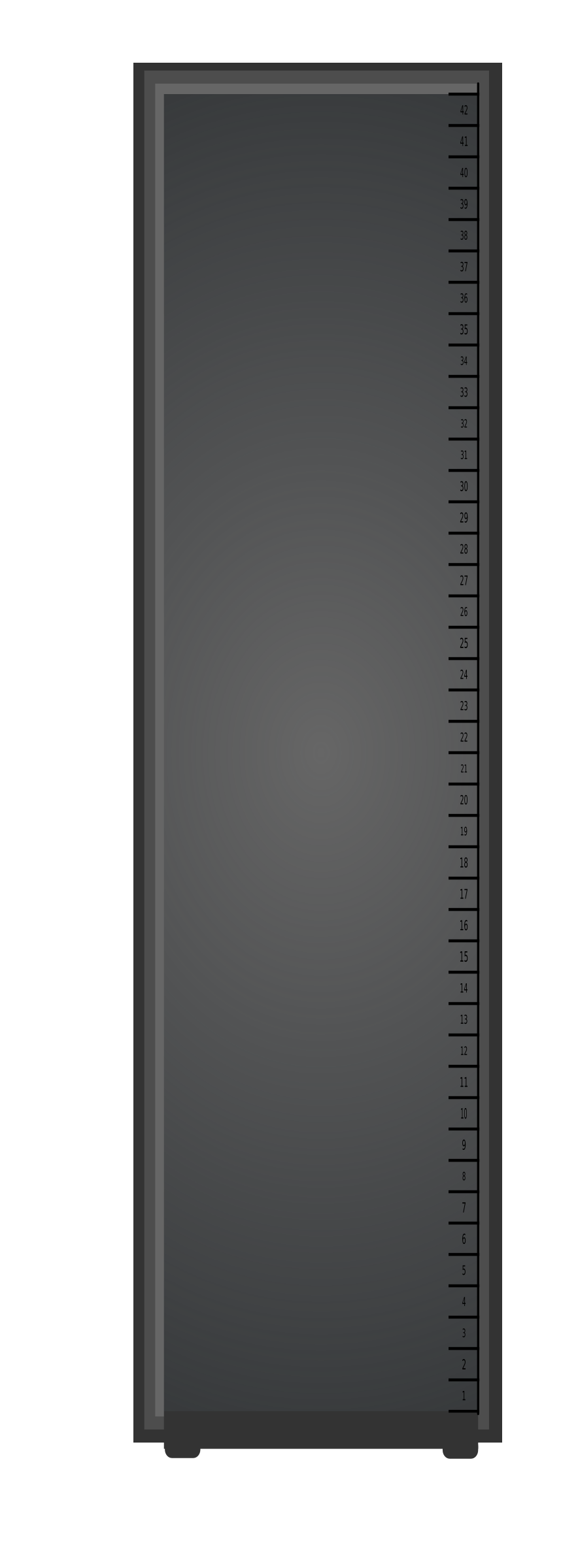 Scale Out
Possible DB Architectures
shared memory (“shared everything”)
shared disk
shared nothing
Shared Everything vs Shared Nothing
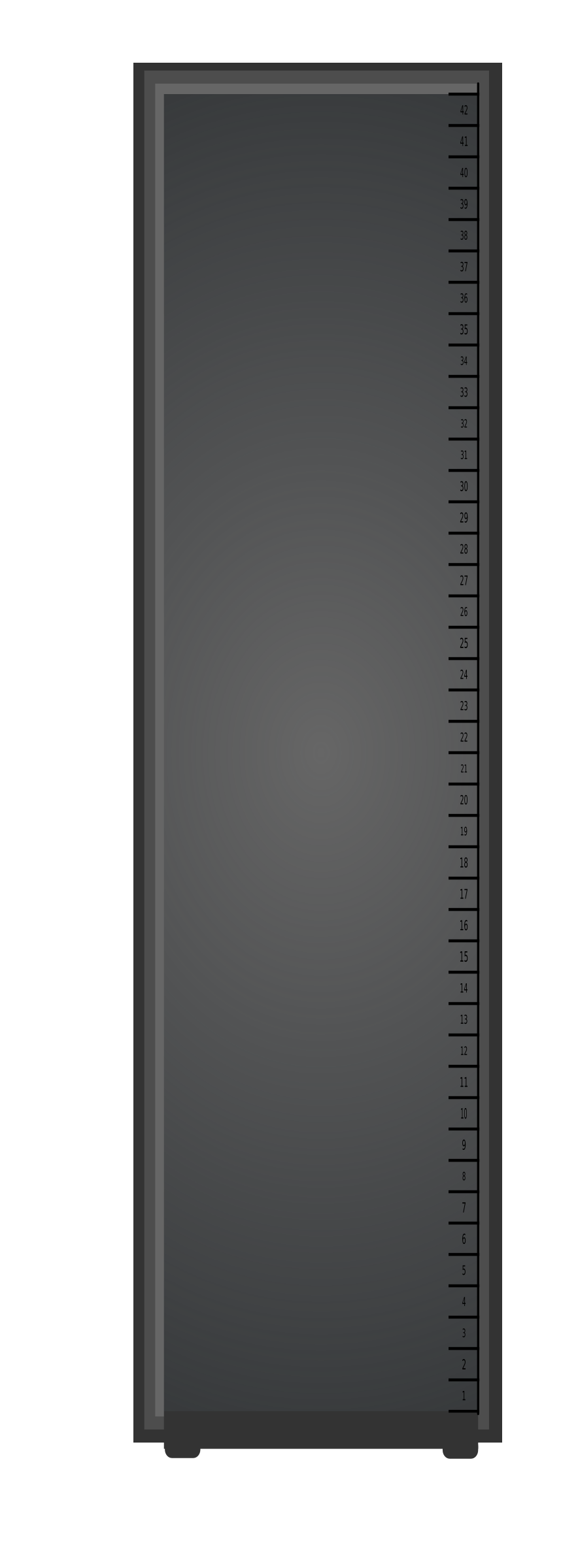 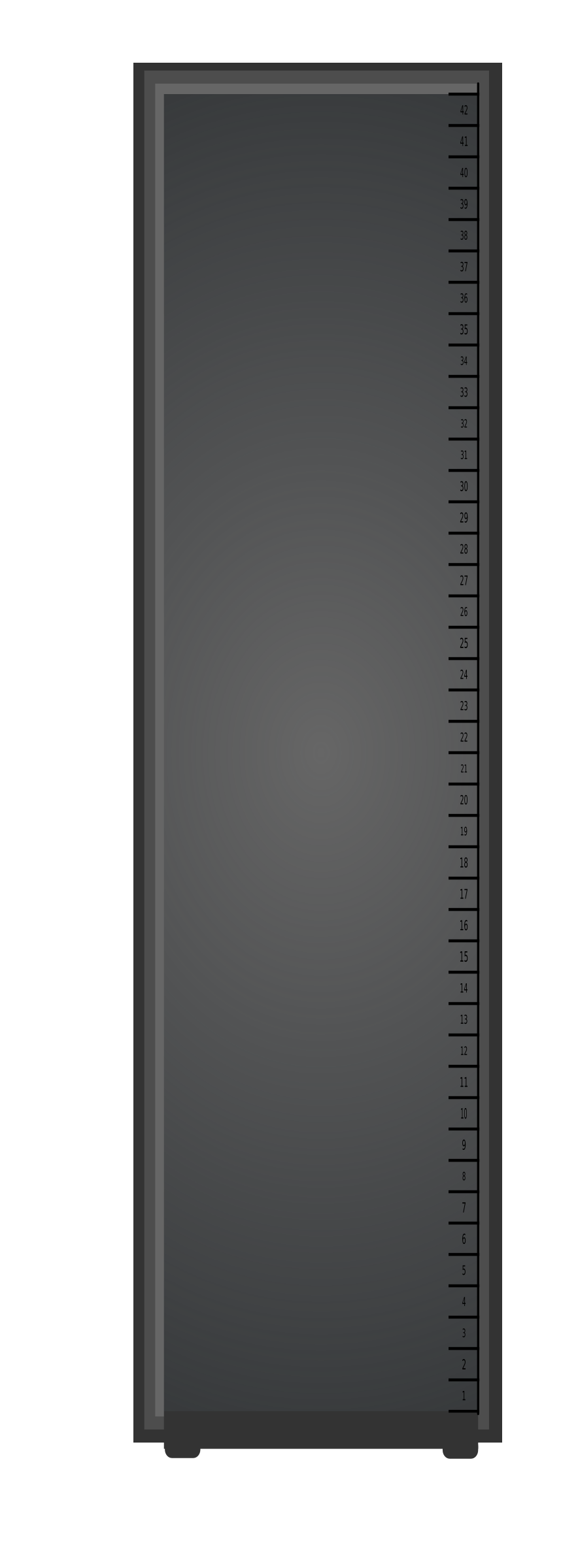 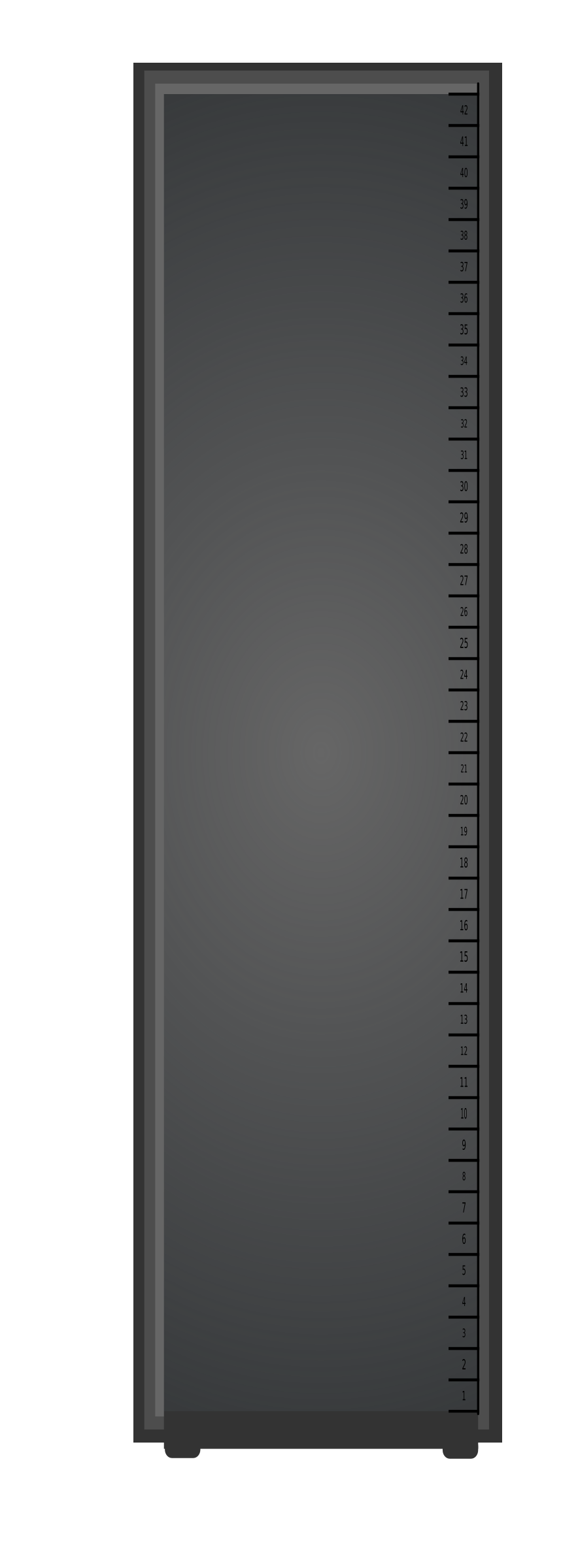 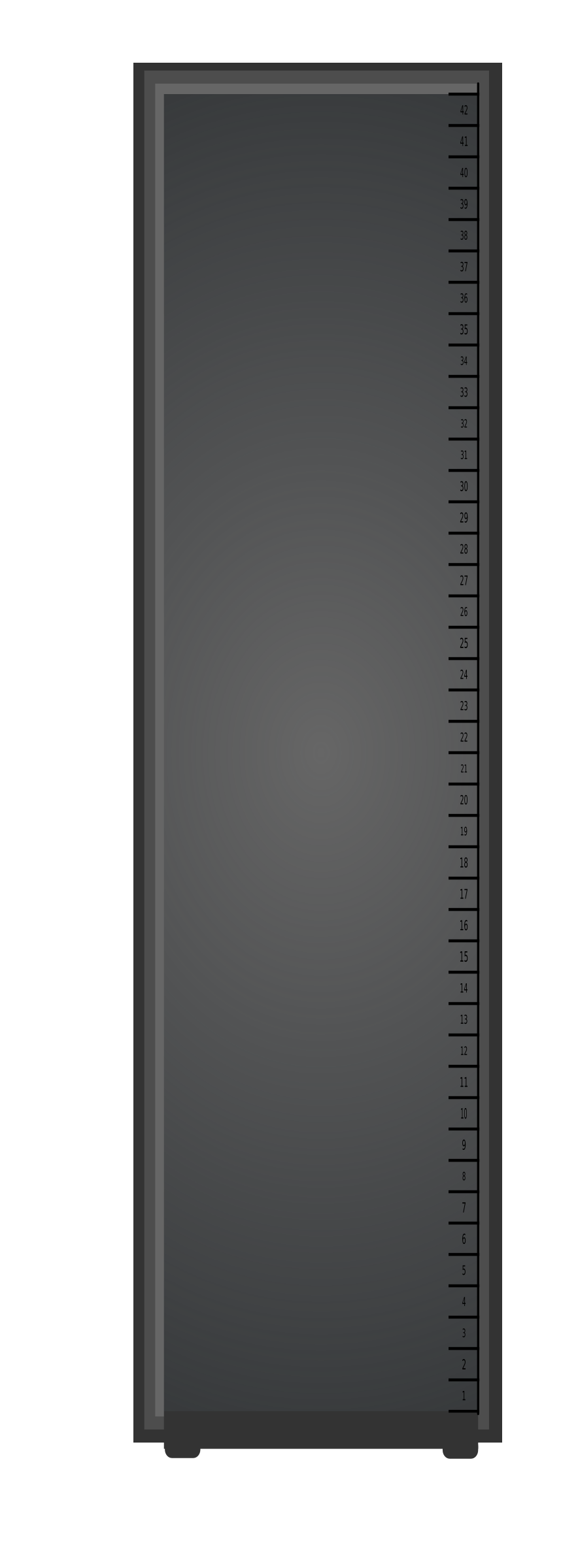 Shared Disk
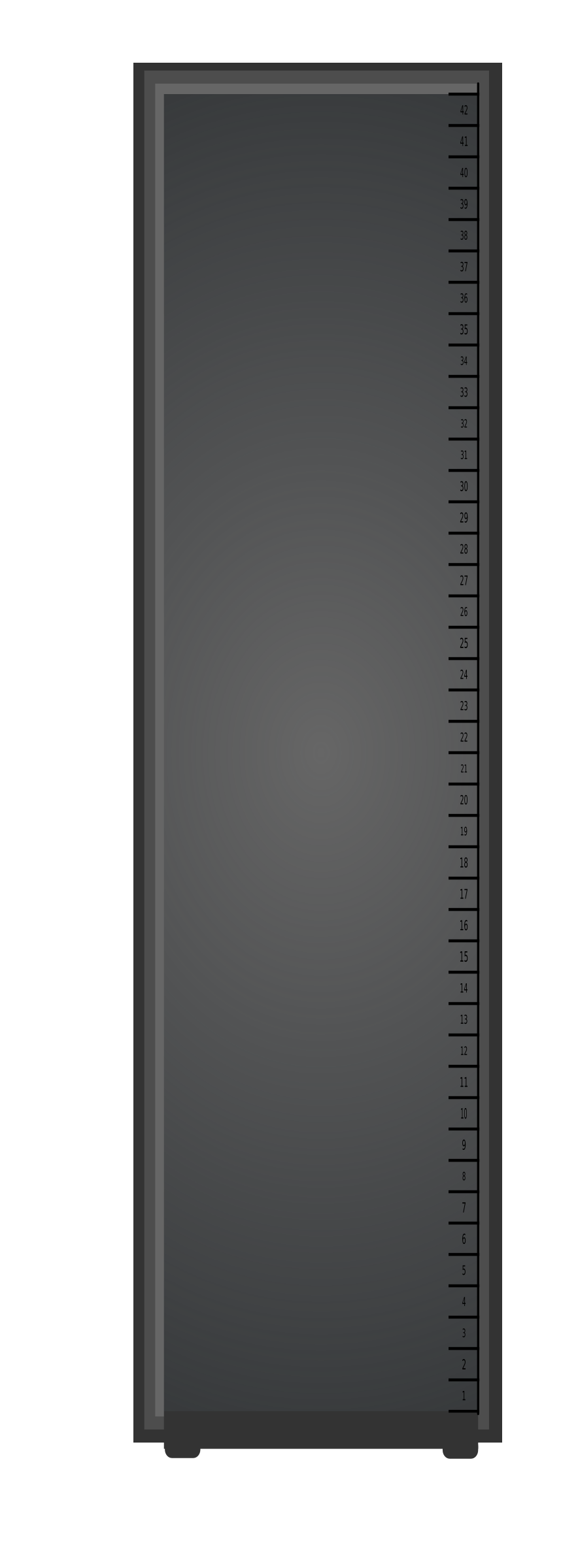 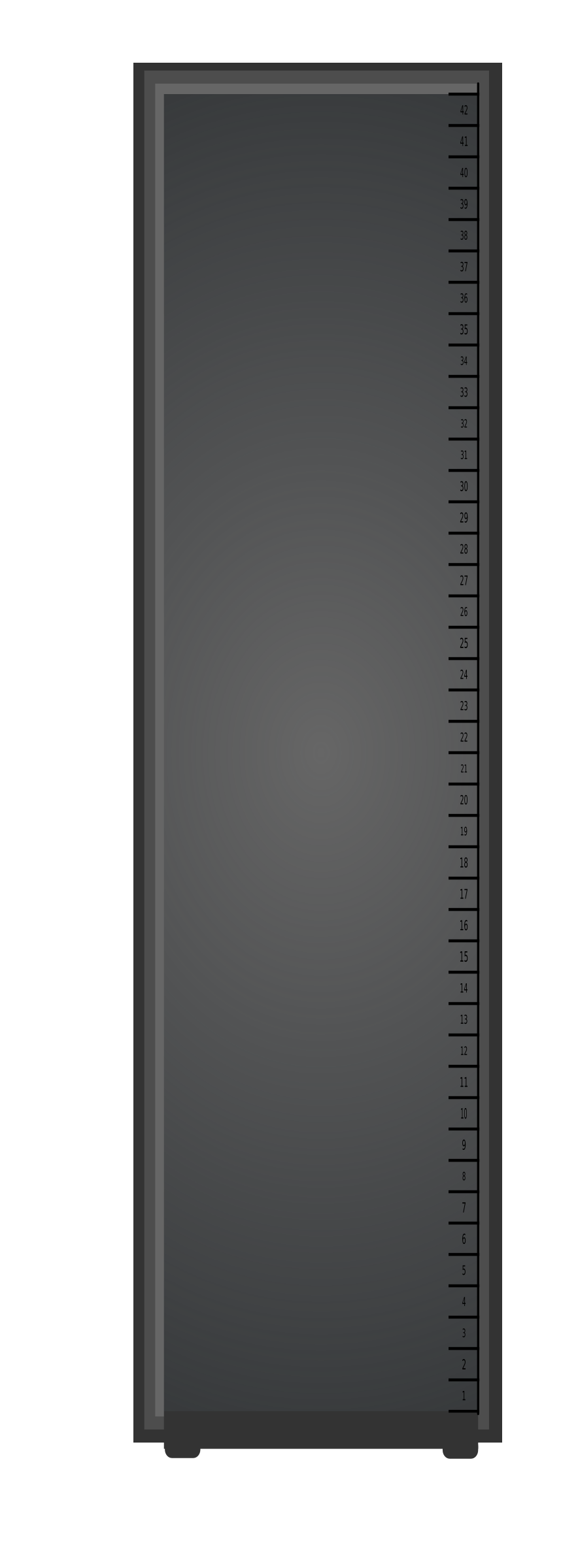 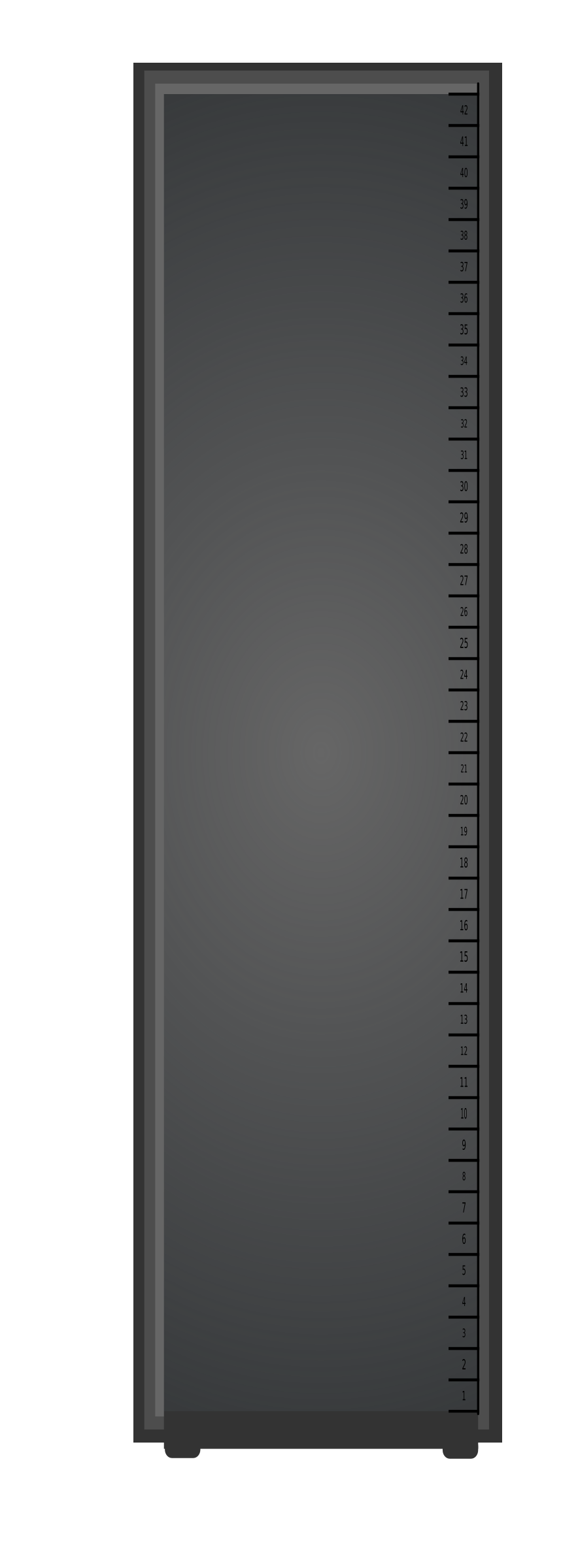 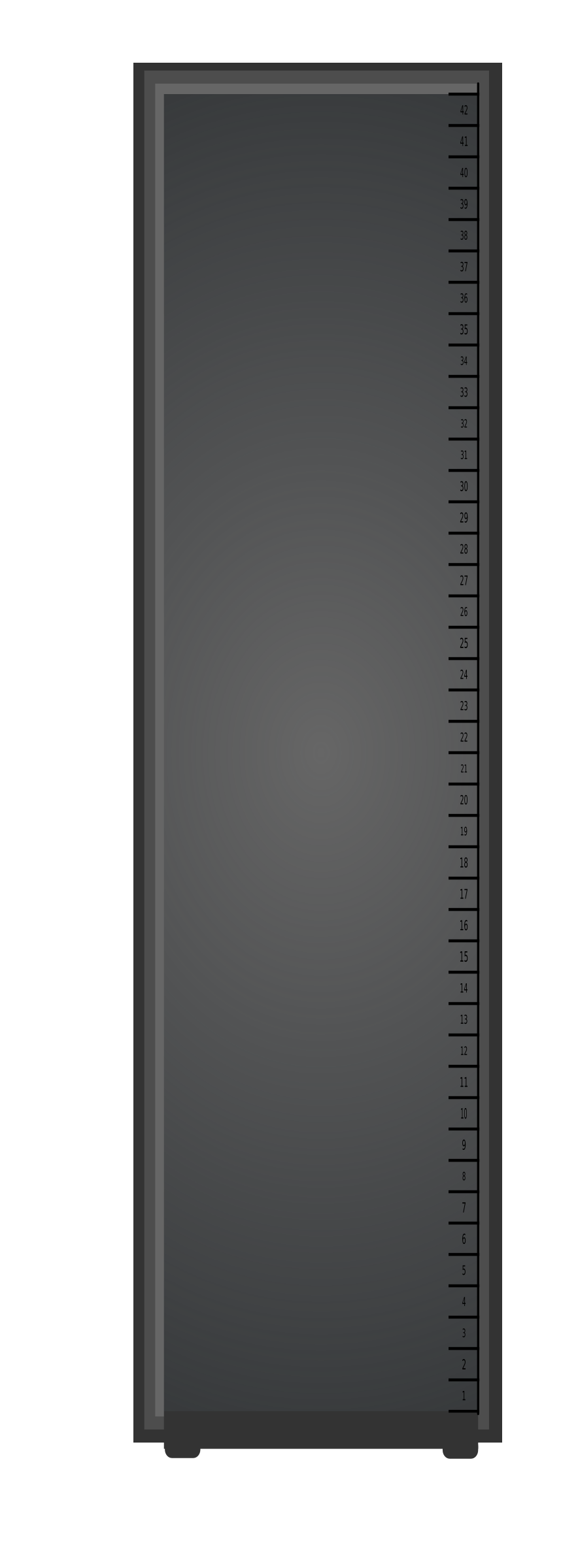 Storage Area Network
we will mostly be dealing with shared-nothing architectures
scales embarrassingly
programming them is a challenge
Relational Model [Edgar Codd ’70]
select, filter, join, group-by, aggregate

expressive and embarrassingly parallel

data independent

well-studied query optimization techniques

(optionally read: “A Relational Model of Data for Large Shared Data Banks” by Edgar Codd)
filter
select count(*)
from objects 
where type = square
group by color
group-by
count
3
3
Relations
Relational Operations
Join operation
Extension operations
Optimizations
Partitioning for parallelism
block partitioning
hash partitioning
range partitioning

repartitioning for groupby
broadcast joins
hash joins
Count the number of reviews read per user
mapper1
mapper2
S
S
R
R
R
R
S
S
P
P
R
R
R
R
P
P
S
S
R
R
R
R
S
S
P
P
R
R
P
P
S
S
S
S
R
R
R
R
S
S
P
P
R
R
R
R
P
P
R
R
R
R
R
R
R
R
R
R
R
reducer1
reducer2
R
R
R
R
R
R
R
R
R
R
R
psum
psum
psum
psum
sum
sum
4
3
3
4
3
1
3
1
7
4